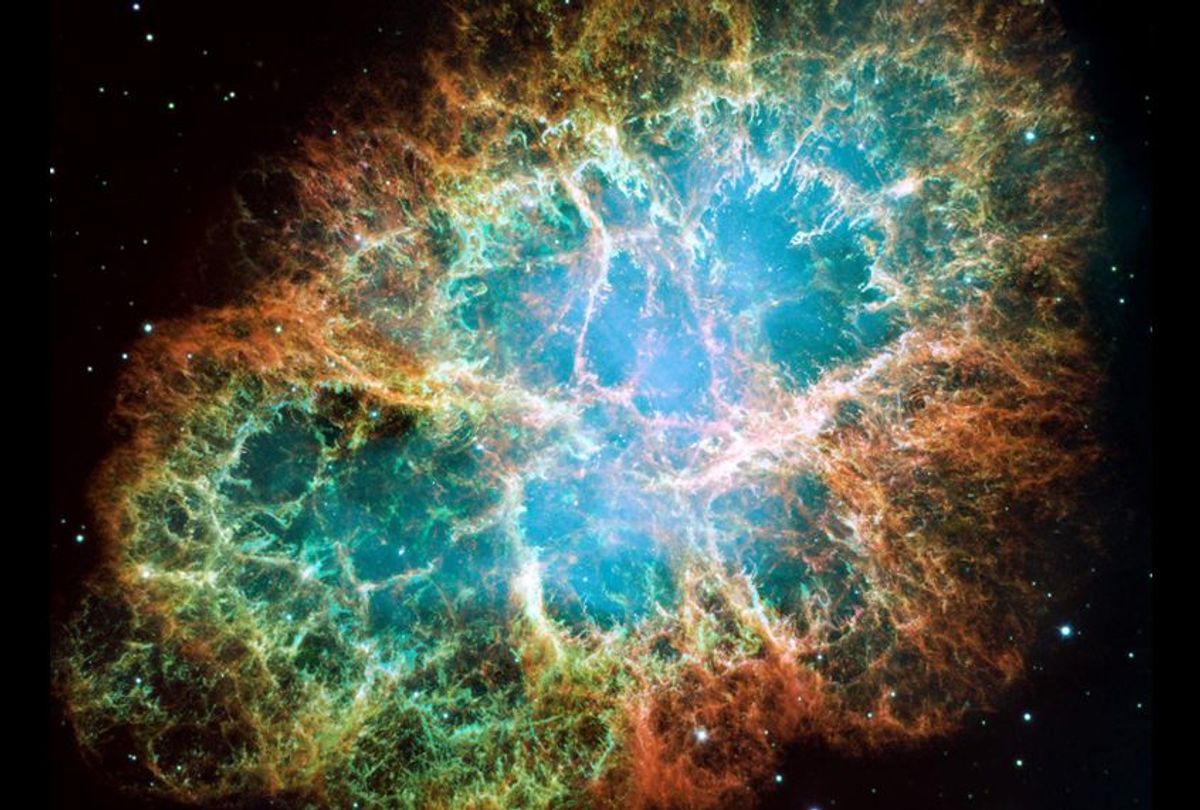 1
Non-Linear Noise Subtraction for Low Frequency
Final Presentation for LIGO SURF 2021August 19, 2021
Student: Yuka Lin
Mentor: Dr. Gabriele Vajente
2
Outline
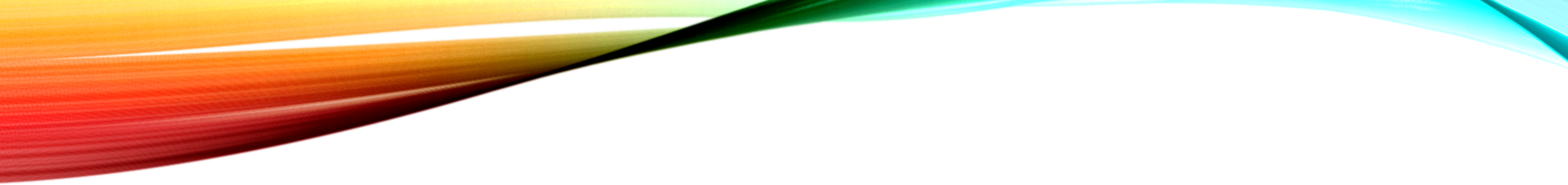 3
Motivation
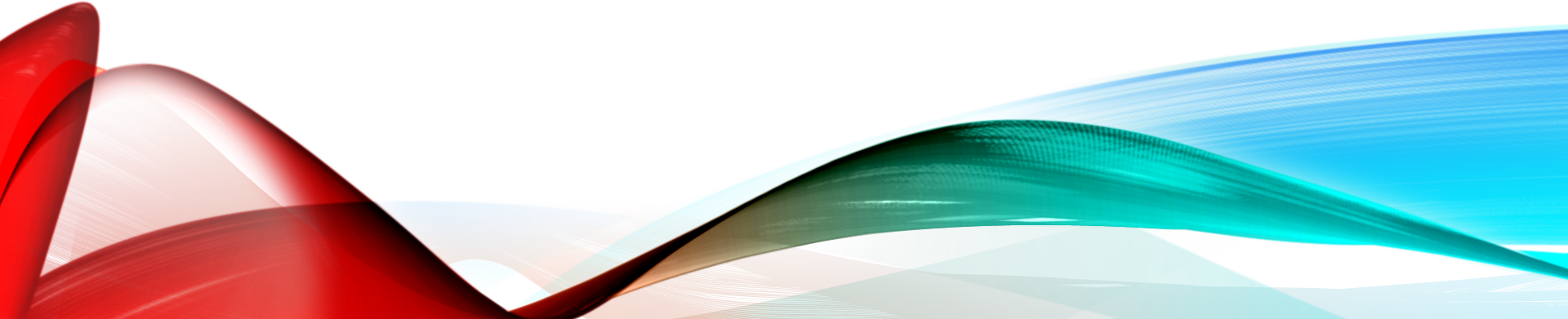 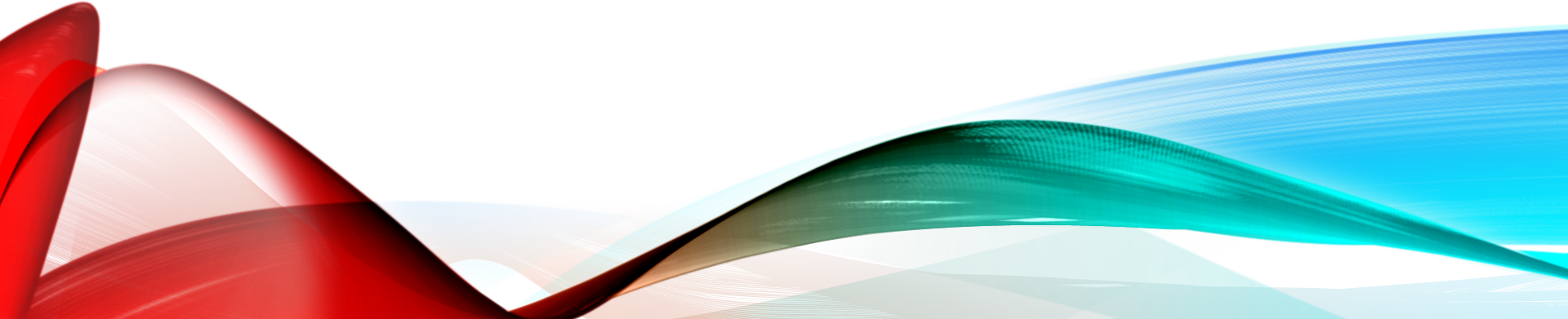 4
Core-Collapse Supernovae
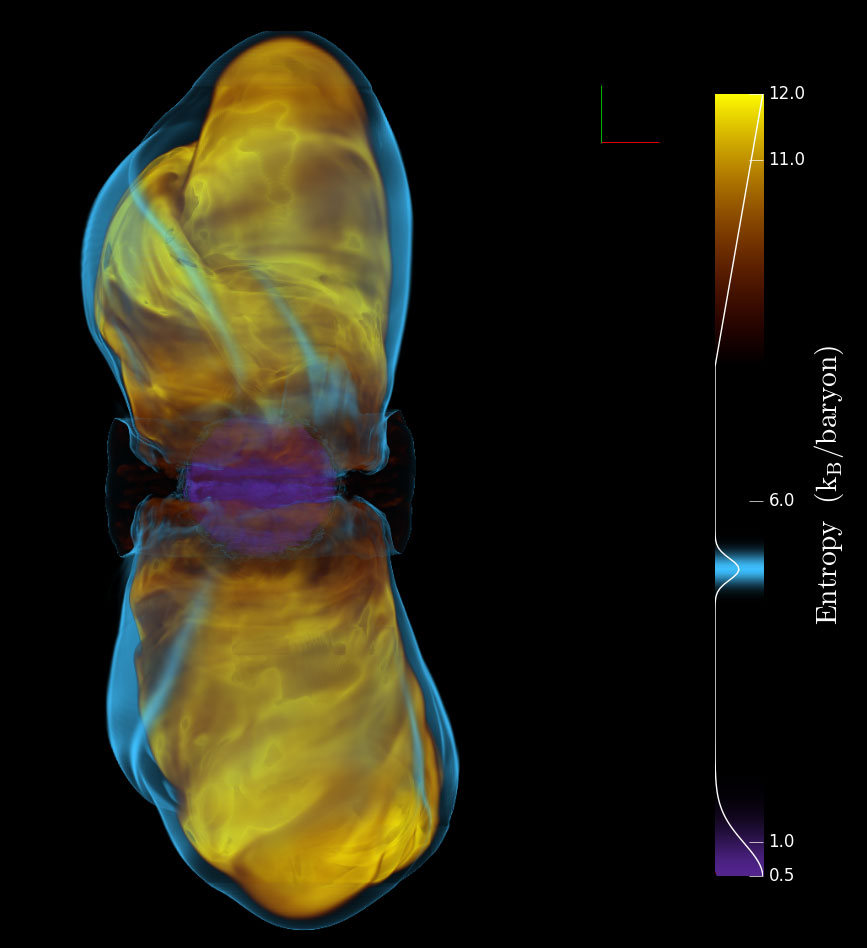 when a massive star reaches the end of its lifespan and experiences rapid collapse
in an event such as a galactic supernova, a fraction of the GW memory might be able to be detected above the noise floor
GW “memory” is permanent deformation of spacetime in the LOW FREQUENCY range of the signal
GW memory emission of CCSN’s can peak below ~10 Hz 
has the center frequency around 2Hz but it has tails that survive up to 40Hz and that can be above the current LIGO noise for a galactic SN
5
NonSENS Algorithm
Non-Stationary Estimation of Noise Subtraction
Original application of the algorithm used for subtraction in frequency ranges over 10 Hz
Now we want to modify the algorithm to perform similar noise reductions under 10 Hz
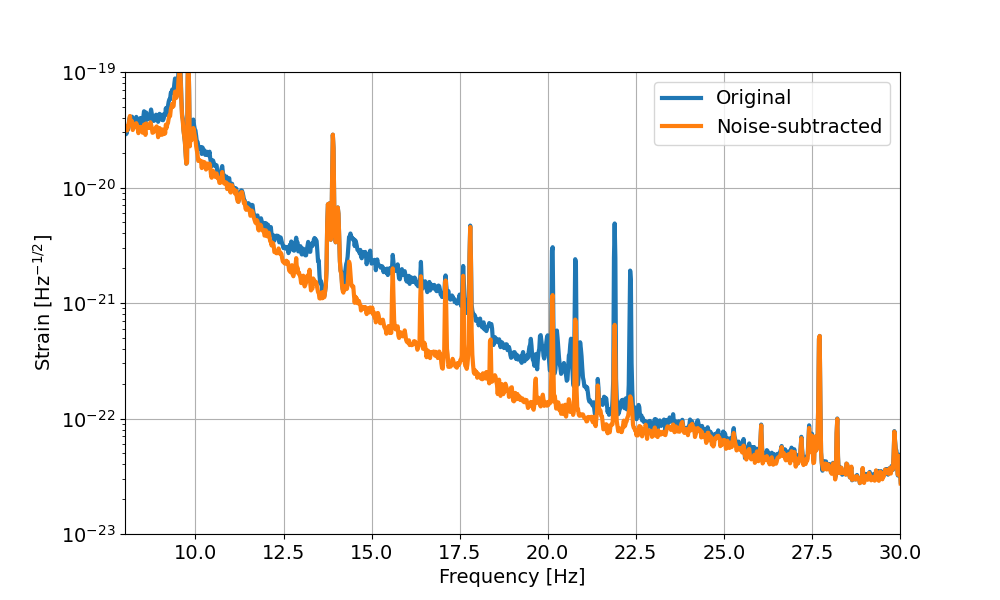 Project Goal: reduce the noise in the range where the GW memory is relevant for a CCSN
https://alog.ligo-wa.caltech.edu/aLOG/index.php?callRep=57423
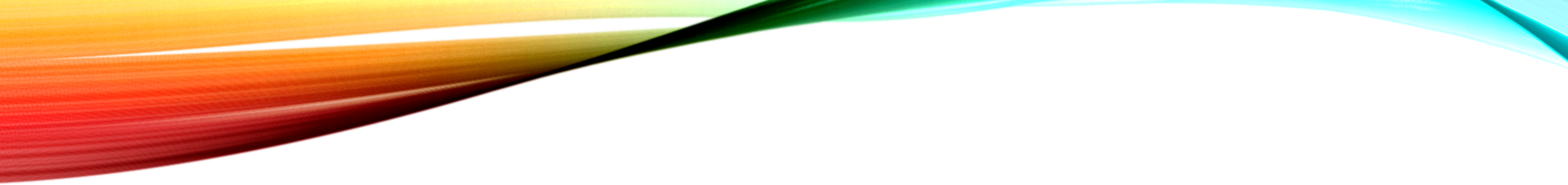 6
NonSENS Algorithm
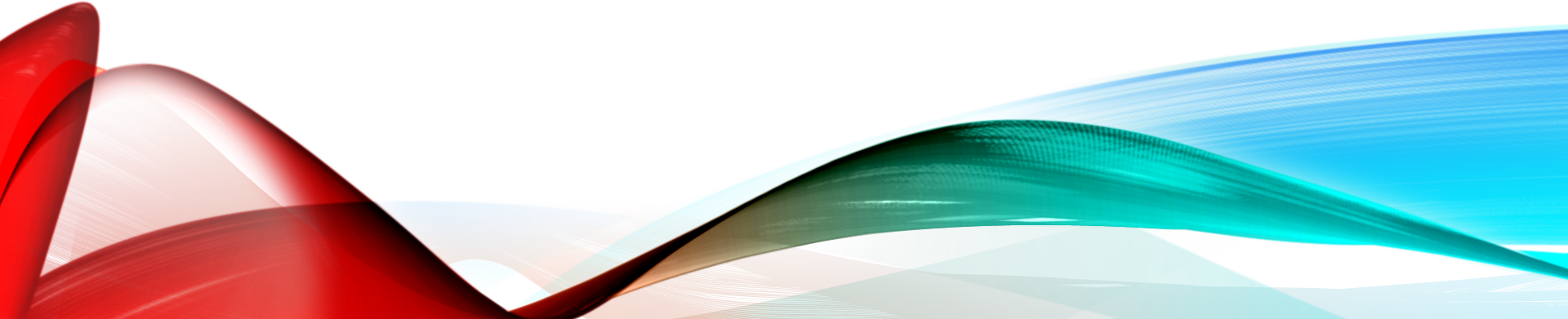 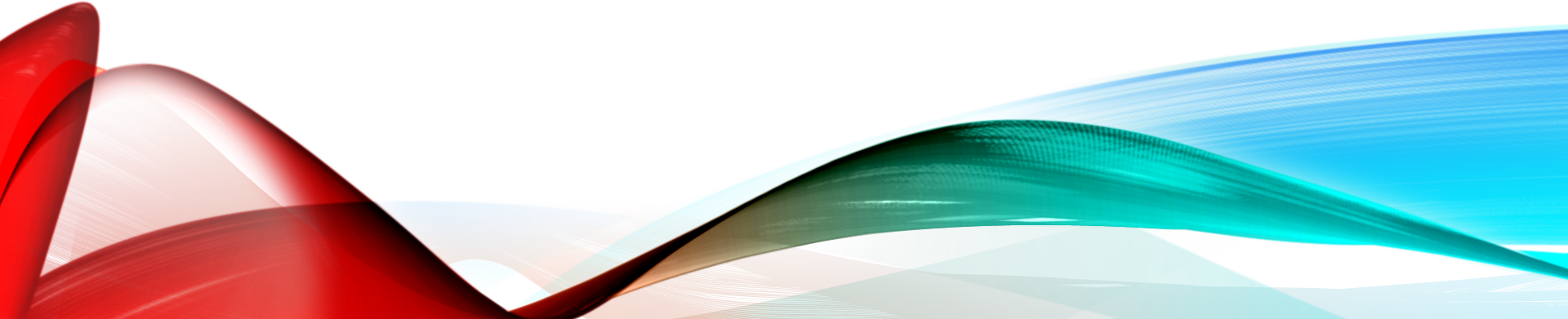 7
NonSENS Algorithm
Was created to reduce the noise that are coupled non-linearly and non-stationary in a strain signal
Noise “couples” or leak into main signal; limits sensitivity of detectors
Noise coupling – physical process of adding some noise sources to the GW output
Non-linear
Linear
8
What is the non-Linear subtraction?
In the linear and stationary subtraction, the noise that is witnessed by some auxiliary channel will couple to the strain



In the non-stationary case, the coupling is modulated  (In other words, the effects of the noise in the strain contains non-stationary characteristics)
Where:
9
Auxiliary Channels
Auxiliary channel – time series data recorded by the detector; monitors detector behavior and environment
10
Subtraction
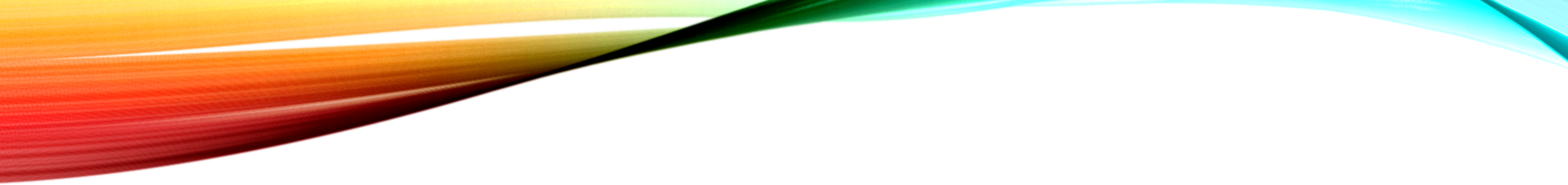 11
Results
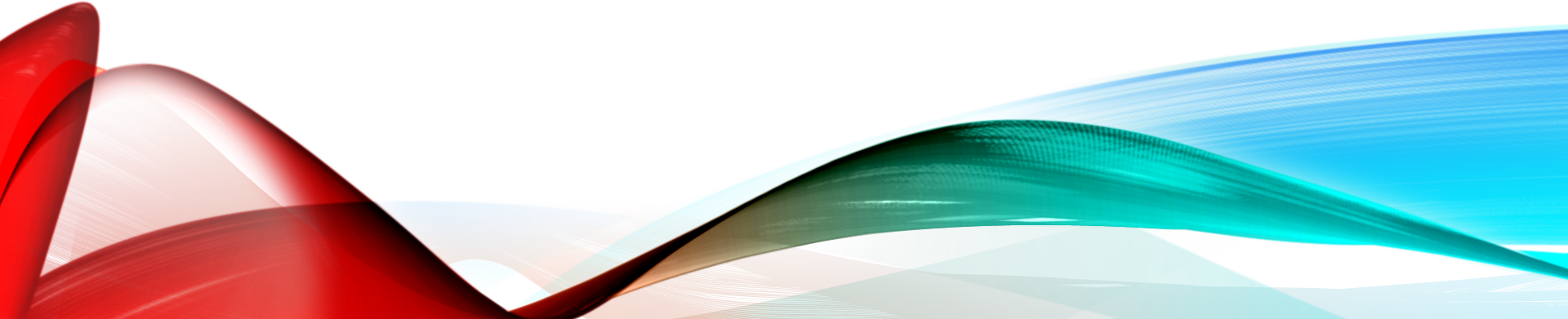 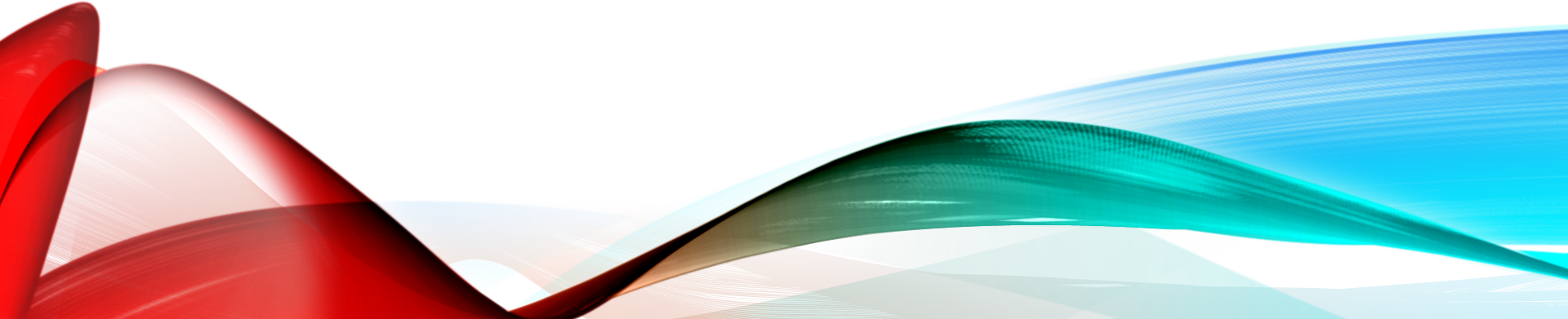 12
Results:
Step 1) Linear Coherence:
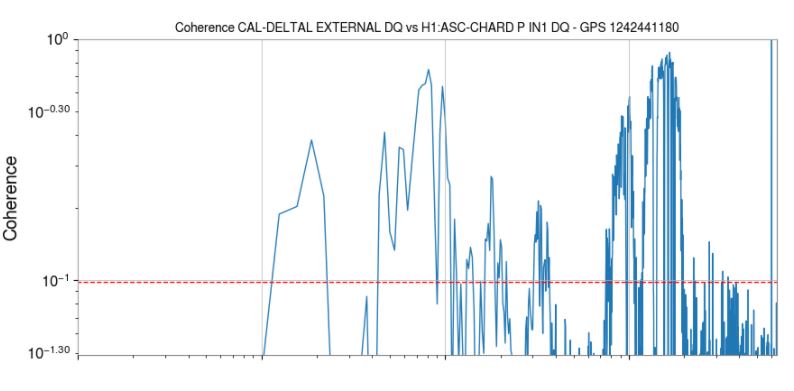 Linear coherence describes the correlation between the two signals in the frequency domain.
Coherence
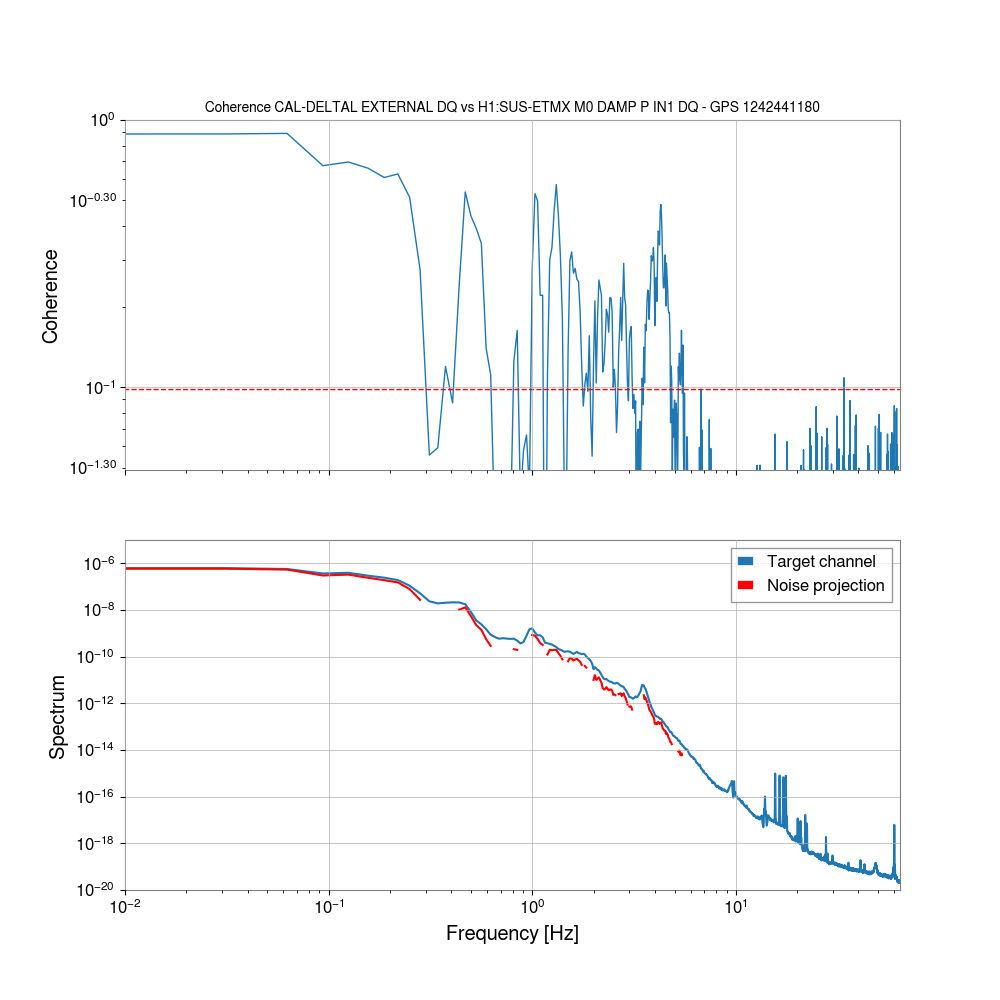 Frequency [Hz]
https://ldas-jobs.ligo.caltech.edu/~gabriele.vajente/bruco_lf_2021_06_22/
13
Results:
Step 2) Picking fast noise witness channels that perform the best linear subtraction
Some naming convention for channels:
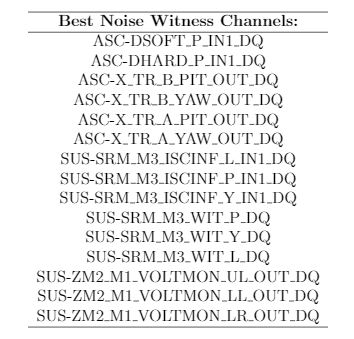 Subsystems:
ASC - Alignment Sensing and Control
SUS – Suspension

Mirror Identifiers:
SRM – Signal Recycling Mirrors
ZM2 – 2nd Squeezer Mirror
M1, M3 – Suspension levels

Signal Identifiers:
DSOFT – differential control arms (soft)
DHARD – different control arms (hard)
X_TR – transmission to X arm
14
Results:
Step 3) Try non-stationary subtraction by adding “slow” modulation channels.
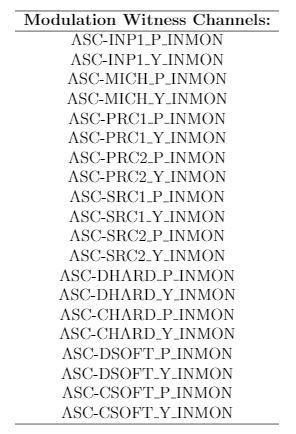 15
Results:
Time Domain Subtraction Plot:
PSD between Target Channel H1: CAL-DELTAL_EXTERNAL_DQ and Subtracted Signals (Linear and Nonlinear Subtraction)
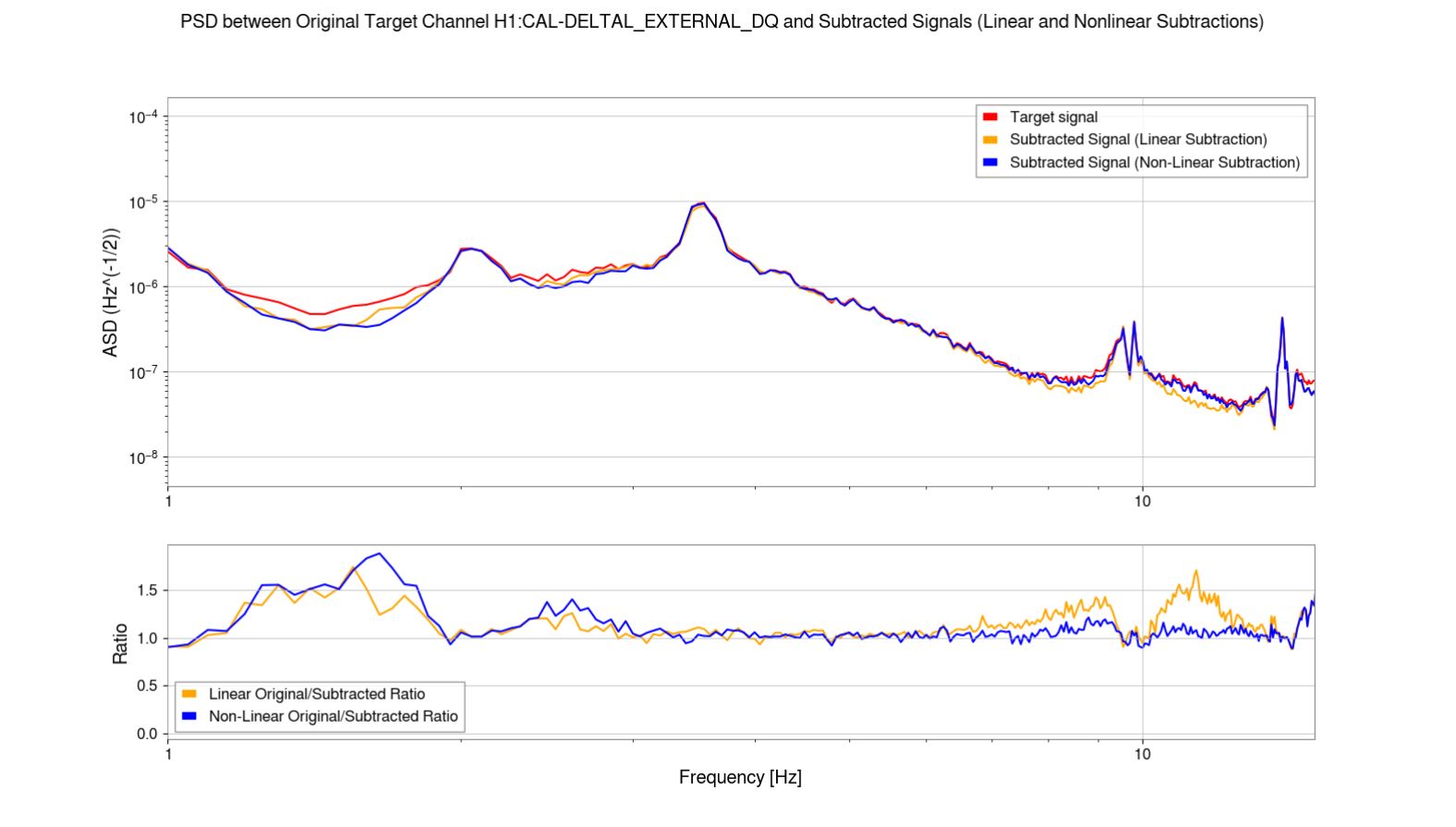 ASD(Hz^(-1/2))
*algorithm doesn’t always converge; no guarantee you will get an optimal solution
Ratio
Frequency [Hz]
16
Is this Result good?
Original plan was to run algorithm through all of the O3 data
Takes a lot of time/computation
Goal is to do more subtraction in order to be able to be effective for study at lower frequency range
more possible channels relevant to the noise sources in the low frequency range should be assessed – mainly only the SUS and ASC channels were found in this project
Continuation of project 
17
Acknowledgements
A special thanks to:

Dr. Gabriele Vajente (mentor)
LIGO Summer Undergraduate Research Fellowship
Research Experiences for Undergraduates (REU) Program of the National Science Foundation
18
Thank you for listening!
Any Questions?


Contact: liny10@my.erau.edu
19
Linear/Nonlinear System
System – process in which an output signal is produced as a result of the response to an input signal
Additivity
Homogeneity
Shift Invariance
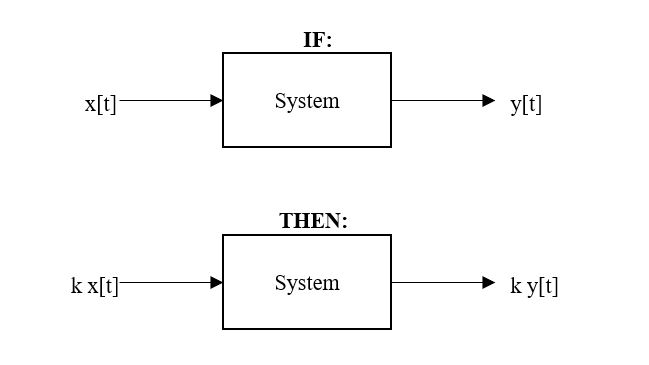 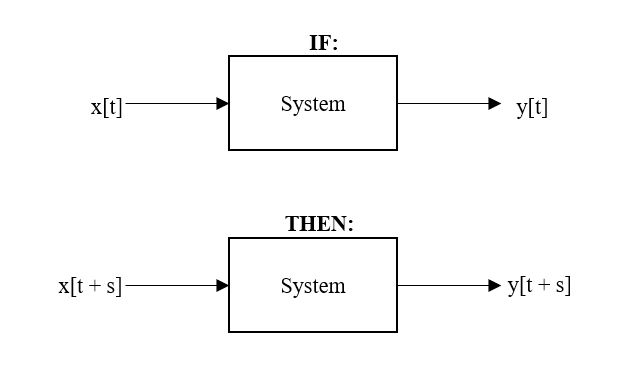 Linear and Time Invariant System
20
Linear and Time Invariant System
Properties:
Additivity
Homogeneity
Shift Invariance
21
“Target” Strain Channel (Supplemental)
The target channel is the channel that we want to subtract the noise from
For this project, utilize: CAL-DELTAL_EXTERNAL_DQ
produces the calibrated strain signals that are corrected below 10 Hz
Advantage: the only channel currently that contains calibrated strain below 10 Hz.
Disadvantage: less accuracy than the GDS-CALIB_STRAIN channel, which was the target channel that was originally used for subtracting noise between 10 and 30 Hz
22
(supplemental) Results:
Contribution plot:
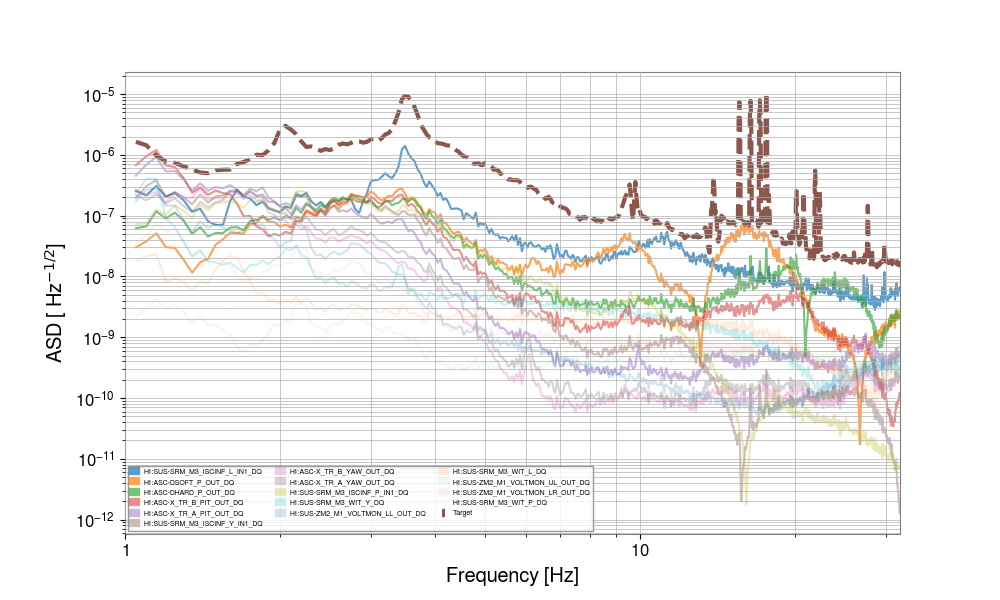 23
(supplemental) Results:
Cost Function:
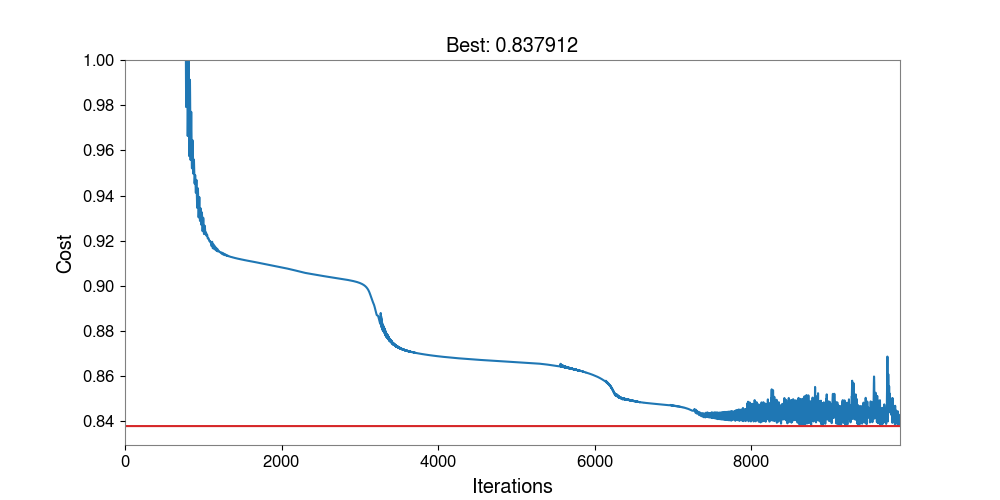 Optimized parameter is the minimum value that is calculated by the cost function
Algorithm doesn’t always converge
24
(Supplemental) Modulated Signals
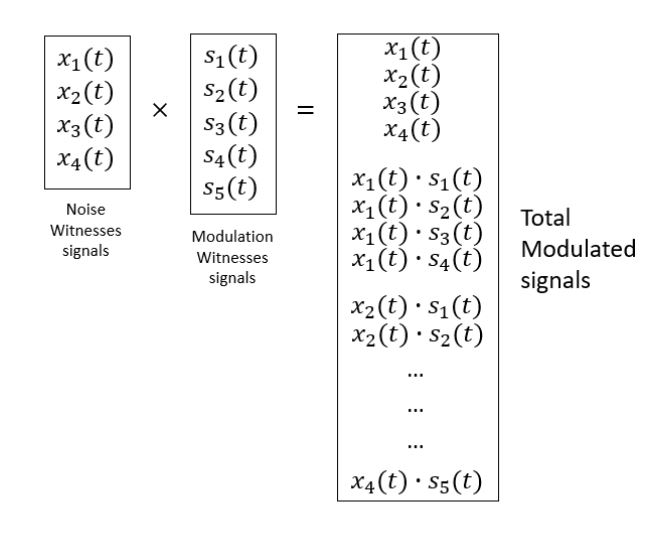